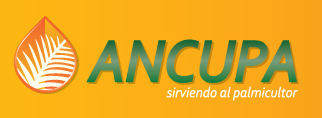 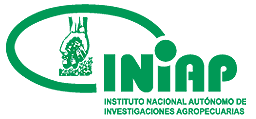 Departamento de Ciencias de la Vida
Ingeniería en Biotecnología
ʺIdentificación del o los agente(s) causal(es) de la Marchitez Letal en palma aceitera (Elaeis guineensis), utilizando técnicas de metagenómica y bioinformáticaʺ
Natasha Baer Guevara
Directora: M. Sc. Diana García
Codirectora: M. Sc. Mónica Jadán
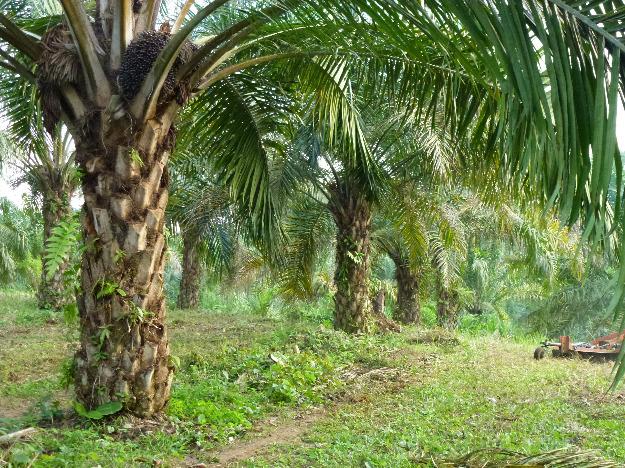 Introducción
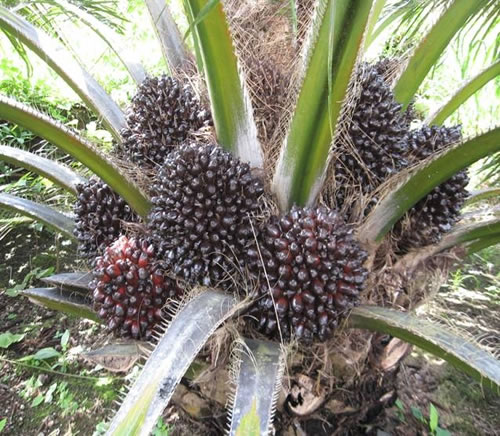 (FEDAPAL, 2011)
Marchitez Letal
Introducción
Marchitez Letal
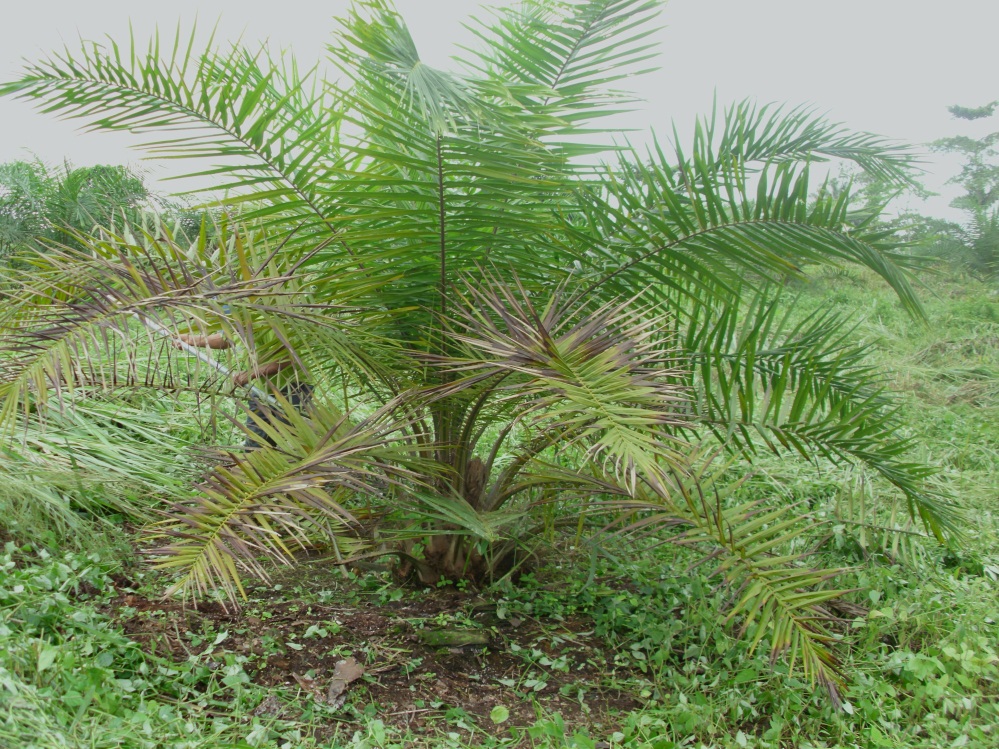 Introducción
Sintomatología
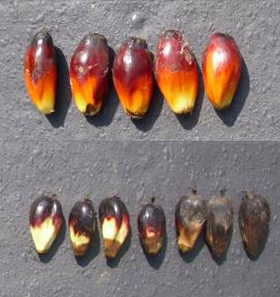 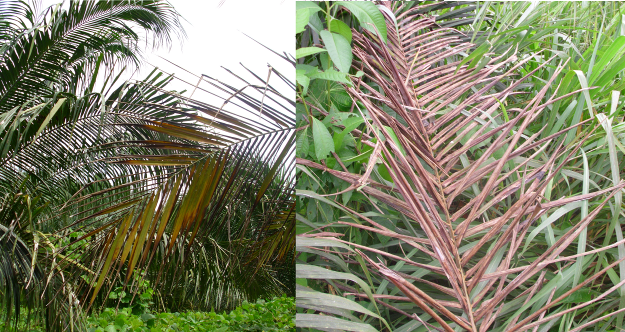 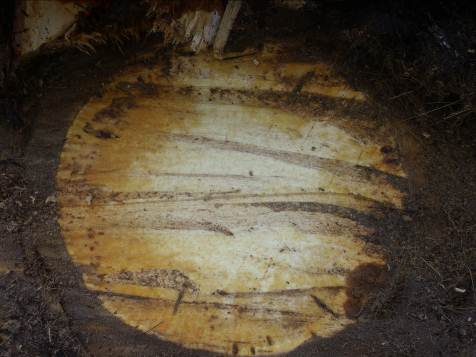 (Gutiérrez, 2008)
Introducción
(Gutiérrez, 2008)
Introducción
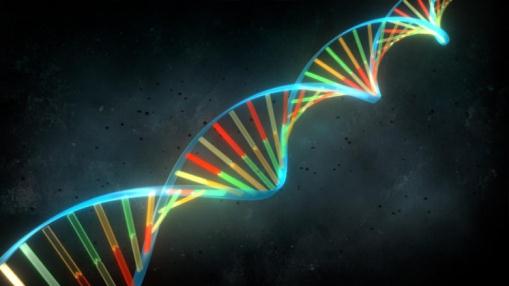 (Rolf, 2005)
Introducción
(EBI, 2006)
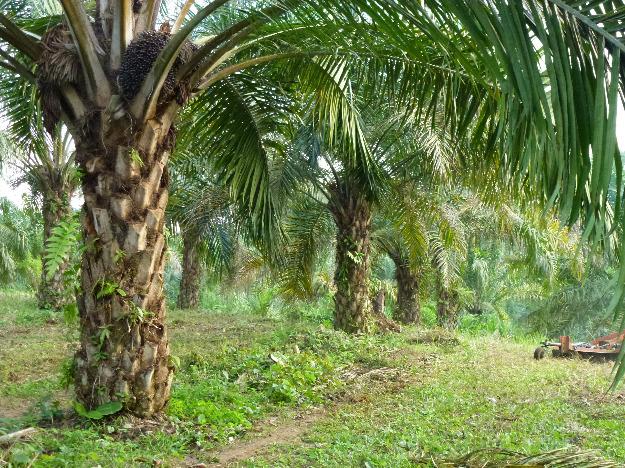 Justificación
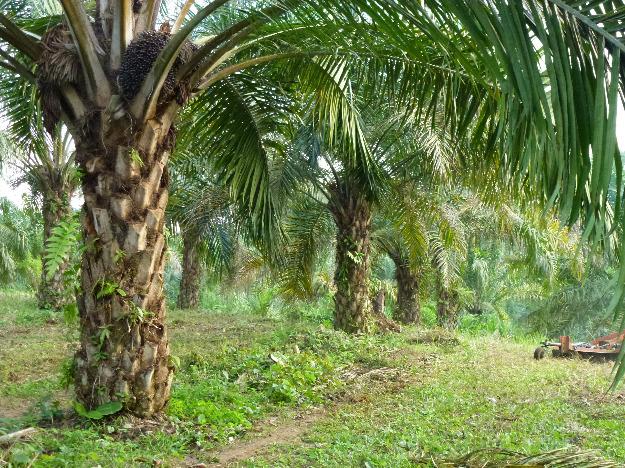 Objetivos
Específicos
General
Hipótesis
H1:
Las técnicas de metagenómica y bioinformática permiten identificar el o los agente(s) causal(es) de la Marchitez letal en plantas de palma aceitera (Elaeis guineensis).
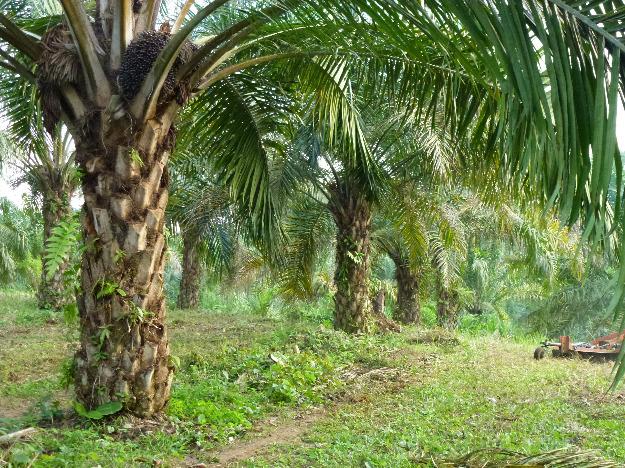 Materiales y métodos
Muestreo de Marchitez letal
Se muestrearon cuatro plantaciones de Santo Domingo y  tres plantaciones de Orellana.
En cada plantación se colectaron muestras de plantas con sintomatología de ML y una planta asintomática.
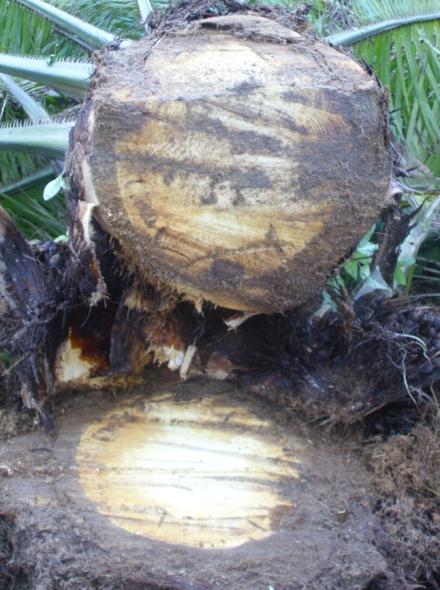 Corte transversal del estípete para toma de muestras de tejido vegetal
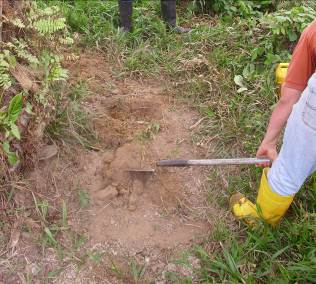 Toma de 10 g del suelo circundante de cada planta.
Materiales y métodos
Extracción de ADN metagenómico
Muestras de suelo
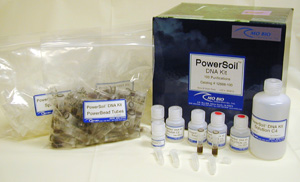 Cuantificación
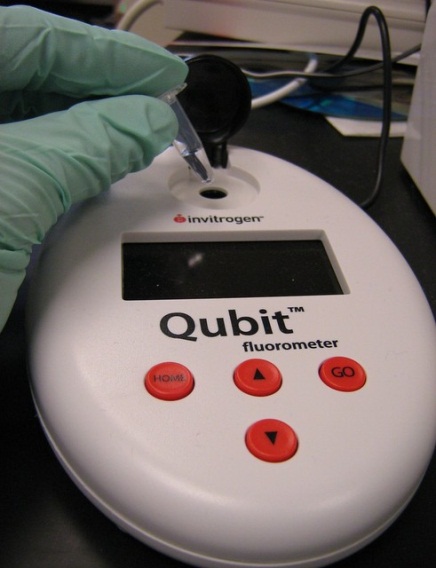 Muestras vegetales
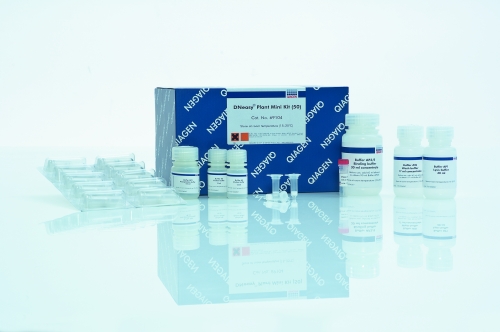 Visualización en geles de agarosa al 1%
Materiales y métodos
Validación de ADN metagenómico
Se utilizaron primers universales para bacterias (gen 16S).
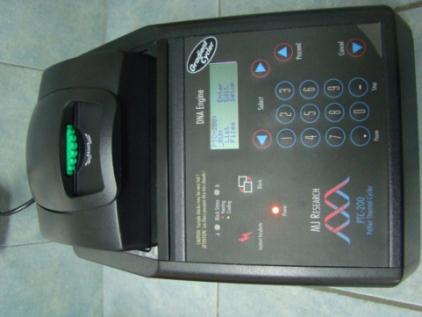 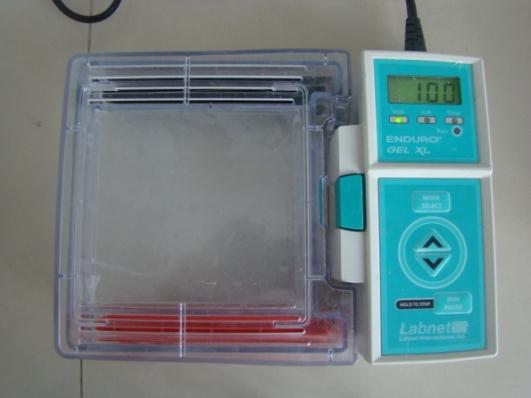 Visualización en geles de agarosa al 2%
Materiales y métodos
Detección de fitoplasmas
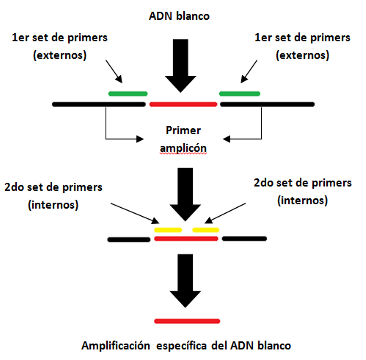 En el estudio realizado por Álvarez en el 2006 se determinaron combinaciones de cebadores para la detección de fitoplasmas en tejidos afectados por ML mediante Nested-PCR.
Materiales y métodos
Después de validar la metodología mediante un control positivo (ADN de fitoplasma) enviado desde el CIAT se procedió con un screening en todas las muestras recolectadas.
Materiales y métodos
Análisis metagenómico de suelo
Materiales y métodos
Análisis metagenómico de muestras vegetales
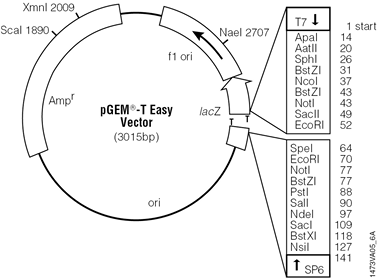 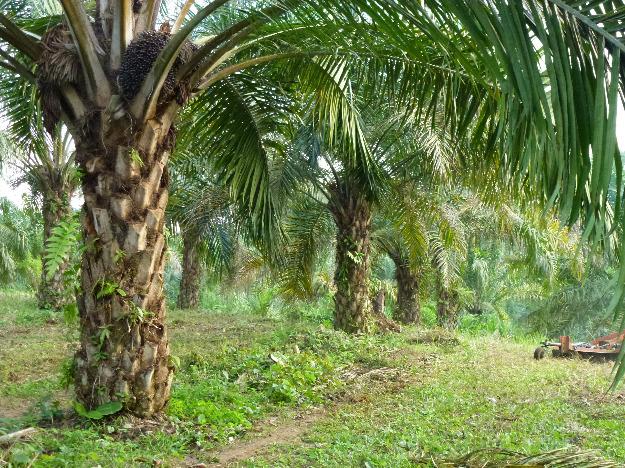 Resultados
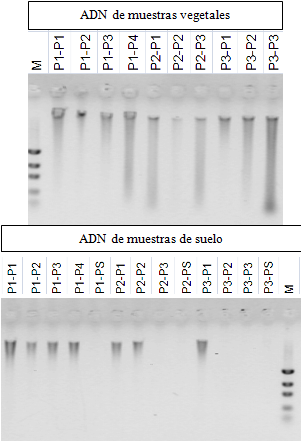 Extracción de ADN metagenómico
Se recolectaron un total de 29 muestras, 20 plantas sintomáticas y 9 asintomáticas de las 7 plantaciones visitadas.

En las extracciones de ADN se obtuvieron rendimientos promedio de 2.2 µg para muestras vegetales y 1.3 µg para muestras de suelo.
Resultados
Validación de ADN metagenómico
El ADN metagenómico de todas las muestras fue validado con los primers para el gen 16S detectando la presencia de bacterias con un amplicón de ~1465 pb.
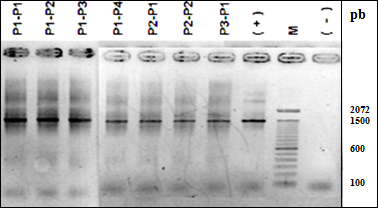 Muestras vegetales
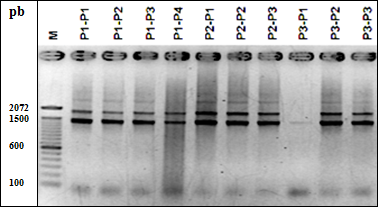 Muestras de suelo
Resultados
Detección de fitoplasmas
En la mayoría de las muestras vegetales de plantas con sintomatología de ML se observa la presencia de fitoplasmas con un amplicón de ~1430 pb en la 2da PCR, mientras que en ninguna de las muestras asintomáticas se obtiene una amplificación.
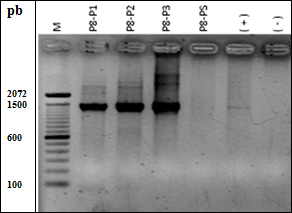 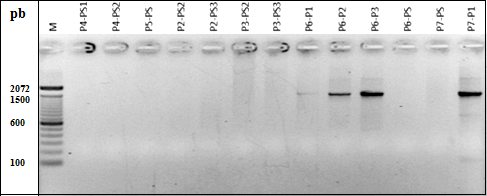 Esto indica que la presencia del fitoplasma esta directamente relacionada con la enfermedad como lo reportó Álvarez (2006)
Resultados
Se obtuvieron 18 plantas positivas para fitoplasmas y 6 plantas negativas, con las cuales se llevaron a cabo los procesos de metagenómica
Resultados
Secuenciación del fragmento de detección
Se realizaron alineamientos en BLAST con la secuencia del fitoplasma identificado por  Álvarez (2006) como el causante de ML (AY739023.1)
Resultados
Secuenciación del fragmento de detección
Con las secuencias se realizaron alineamientos en el programa LALIGN, el cual usa una matriz de sustitución PAM, que considera mutaciones y evolución.
Resultados
Secuenciación del fragmento de detección
A partir de un alineamiento múltiple realizado en el programa CLUSTAL OMEGA se obtuvo una filogenia a partir de las secuencias.
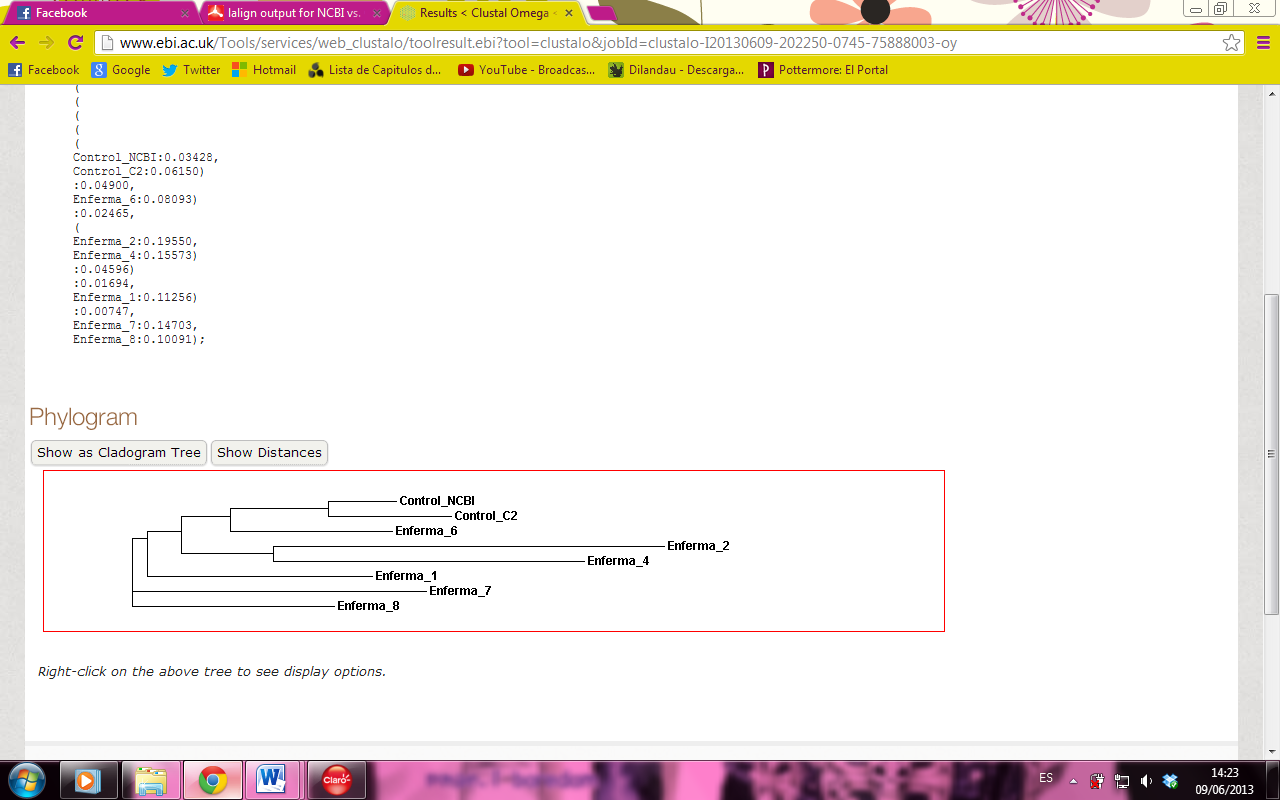 Resultados
Análisis metagenómico de suelo
Eureka genomics envió el resultado del análisis metagenómico en donde se registraron 414 438 secuencias.
Se recibieron datos tanto cualitativos como cuantitativos.
Se identificaron 125 géneros bacterianos para todas las muestras. Los demás géneros presentes se encuentran sin clasificar
La gran mayoría de ellos son microorganismos normales del suelo.
No se encontró una asociación entre la diversidad bacteriana del suelo y la presencia o ausencia de la enfermedad.
Resultados
Resultados
Análisis de componentes principales (ACP)
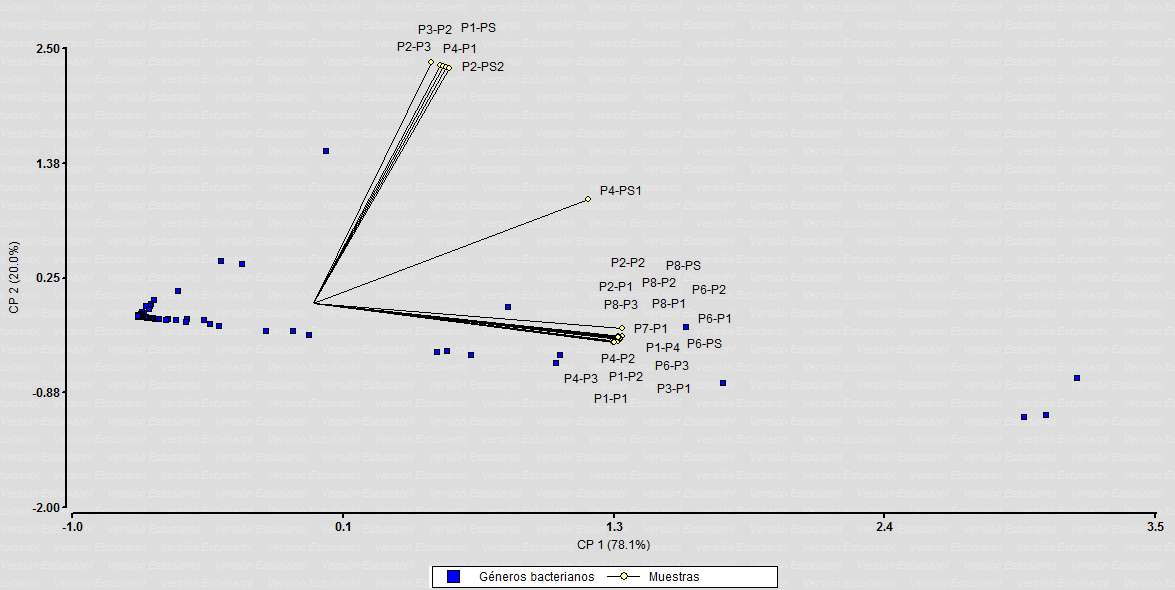 Análisis metagenómico de muestras vegetales
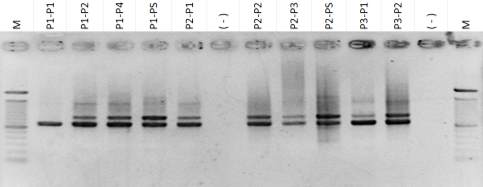 Producto PCR del gen 16S de aproximadamente 712 pb
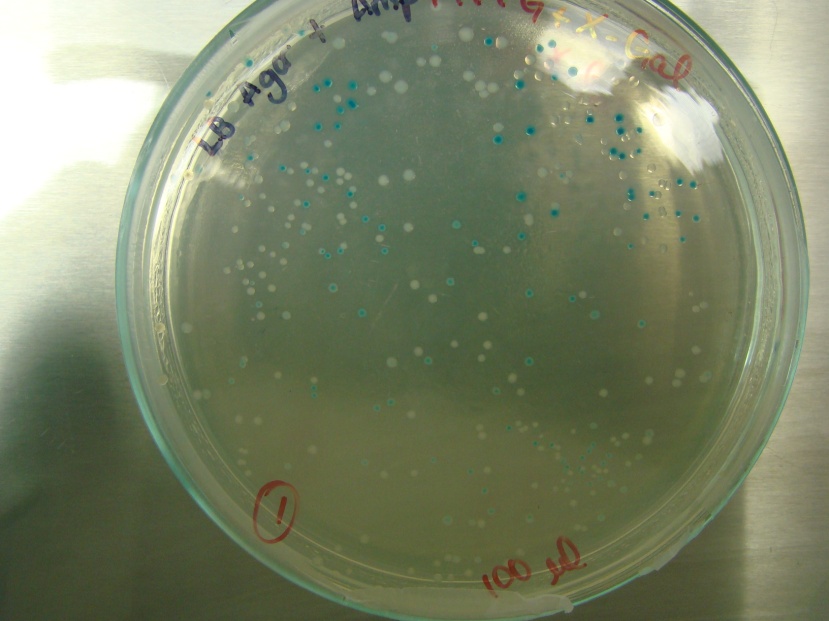 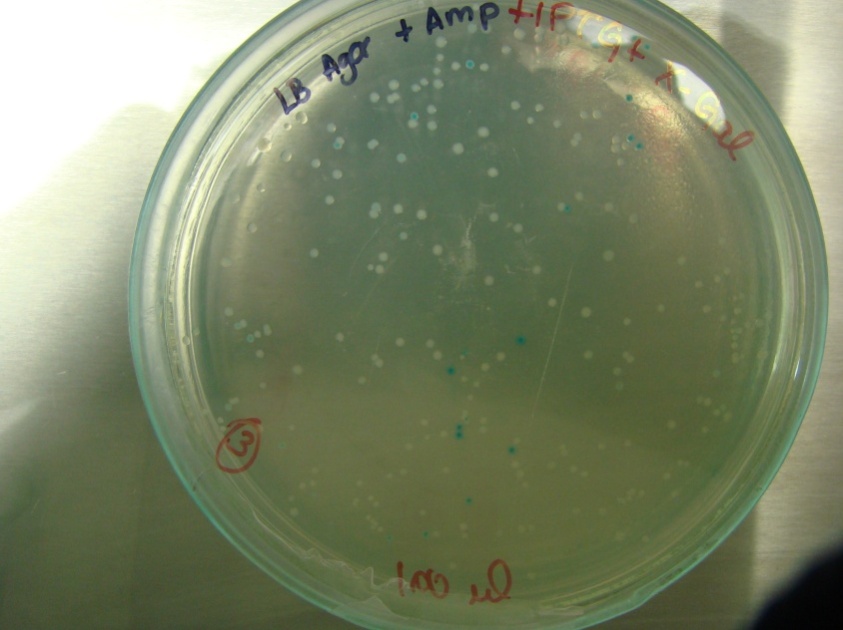 Análisis metagenómico de muestras vegetales
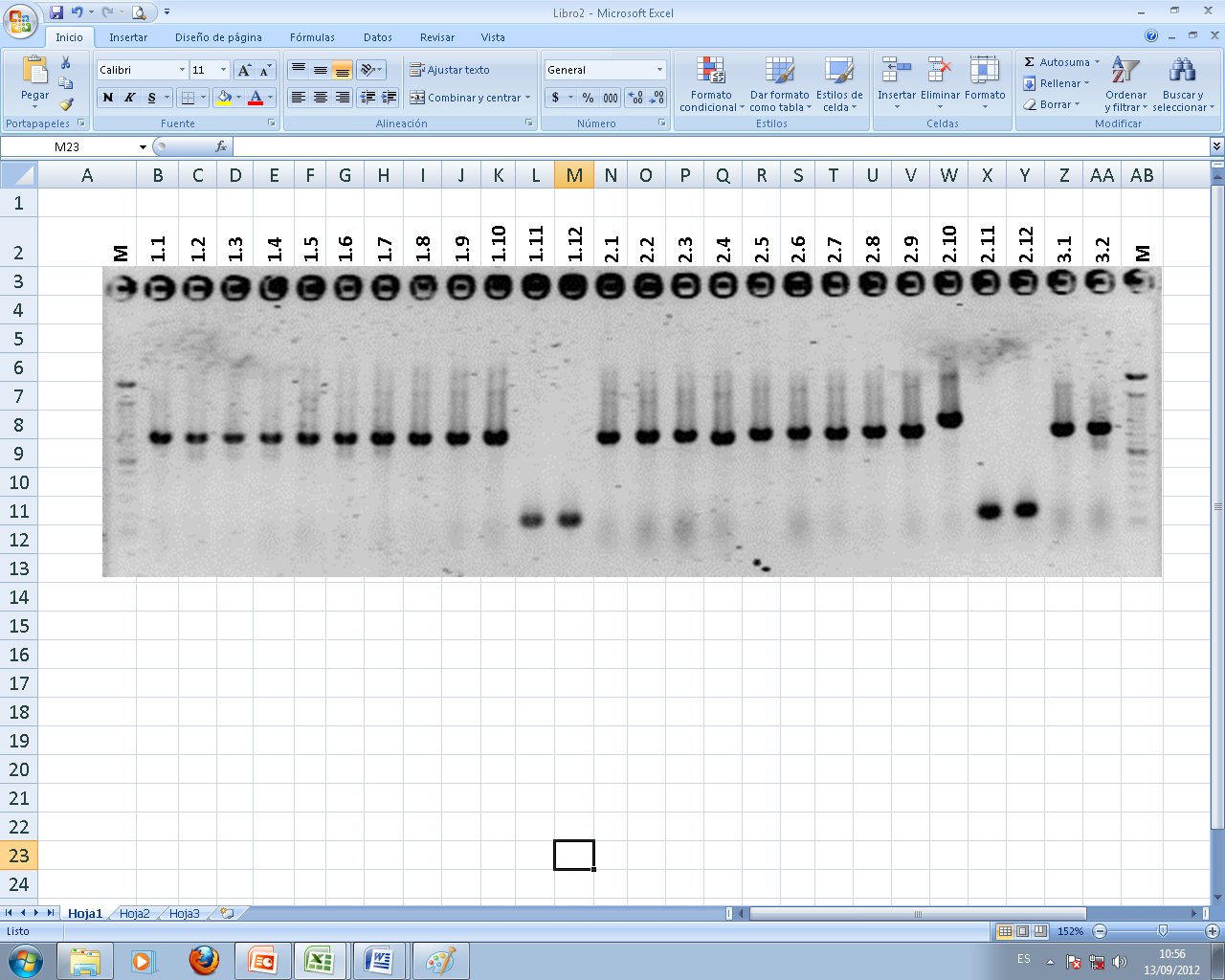 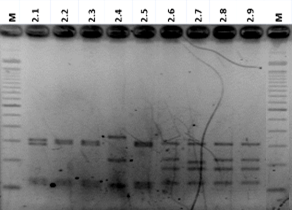 HpaII
Resultados
Análisis metagenómico de muestras vegetales
De las 96 muestras solo 51 fueron de buena calidad con un valor de QV ≥ 20. Es decir que el resultado obtenido en el BLAST después de su alineamiento es confiable.
Se identificaron 14 microorganismos diferentes, todos ellos incultivables.
Con estos datos se realizó una matriz binaria de presencia y ausencia para cada muestra.
Con la información de diversidad endógena de plantas sintomáticas y asintomáticas no se observa ninguna relación de la misma con la Marchitez letal.
Resultados
Análisis de coordenadas principales (PCO)
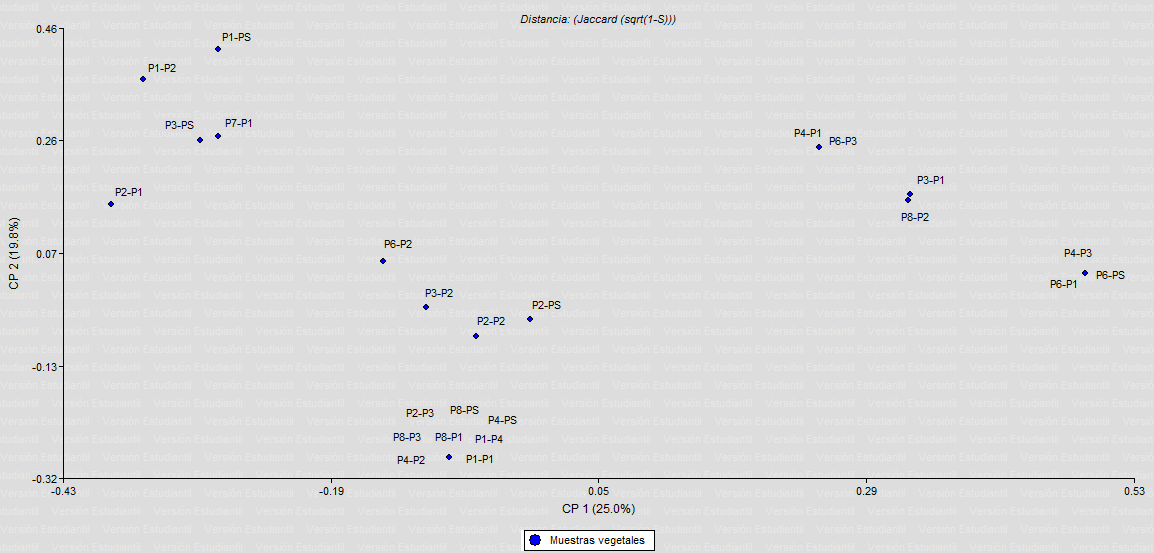 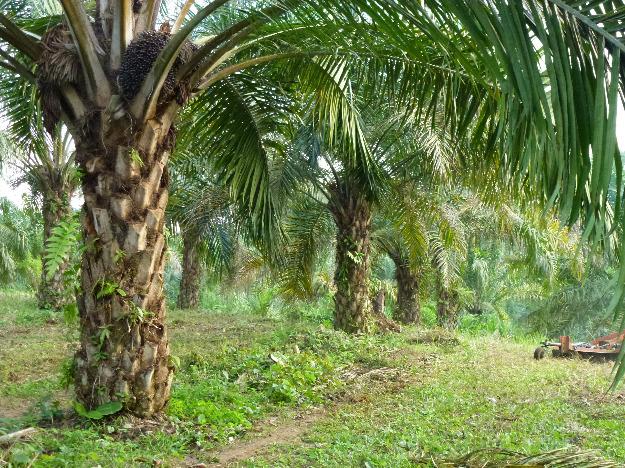 Conclusiones
Mediante el uso de kits comerciales de MO-BIO y QIAGEN para la extracción de ADN metagenómico de suelo y tejido vegetal se logró el aislamiento de ADN de buena calidad.

Se amplificó una de las regiones del gen 16S ribosomal con los primers U341F-U1053R para posteriormente realizar su clonaje y secuenciación.

Se estandarizó la metodología para la detección de fitoplasmas en plantas afectadas por Marchitez letal, mediante el uso de los primers específicos y se detectaron fitoplasmas en 18 de los 20 casos de plantas con sintomatología de Marchitez letal y se comprobó que en plantas asintomáticas no se registra la presencia de fitoplasmas. 

Se determinó que los fitoplasmas encontrados en las plantaciones muestreadas probablemente son los mismos que se detectaron como causante de la Marchitez Letal en Colombia, ya que las secuencias comparadas con la base de datos del NCBI tienen alto grado de similitud y valores esperados (e value) de cero.
Conclusiones
Con las secuencias obtenidas de los diferentes procesos de secuenciación se realizó el análisis bioinformático de las mismas usando diferentes programas de alineamiento.

La diversidad microbiana detectada en el suelo de plantas sanas y enfermas no tiene una relación directa con la Marchitez Letal, indicando que la enfermedad no es causada por un factor biótico del mismo

Con la información obtenida de la diversidad bacteriana endógena presente en tejidos afectados con Marchitez letal y sanos no se puede llegar a una conclusión de que esta diversidad se encuentre relacionada con la enfermedad.
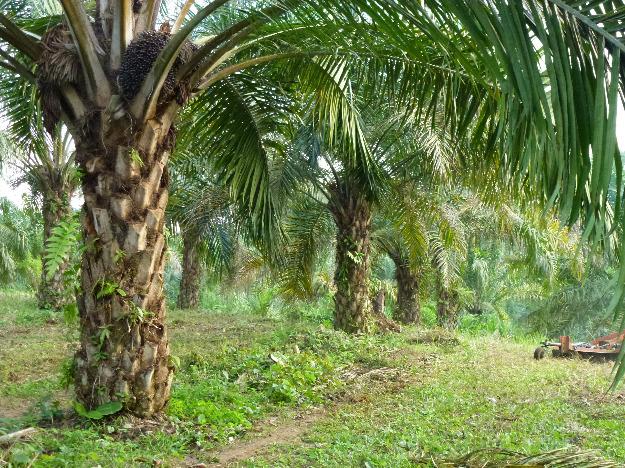 Recomendaciones
En cuanto a las técnicas utilizadas se deberían secuenciar mayor cantidad de fragmentos de detección de fitoplasmas, especialmente de la misma plantación para obtener una filogenia más detallada de los mismos; además el análisis metagenómico de muestras vegetales se debería realizar por medio de pirosecuenciación para no perder tanta información al momento de clonar los fragmentos amplificados y finalmente después de realizar la clonación de fragmentos es necesario usar un kit comercial de Miniprep para realizar la extracción de ADN de plásmido ya que para procesos como la secuenciación no debe haber ningún tipo de inhibidores.

Como perceptivas futuras de la investigación se debería extender el análisis metagenómico de las muestras, no solo para bacterias sino para otros microorganismos como hongos y virus para tener un inventario completo de la diversidad microbiana y el estudio de la enfermedad debería continuar con la identificación del posible vector transmisor por medio de entomología y con la identificación de posibles plantas hospederas del fitoplasma como malezas que normalmente se encuentra alrededor del cultivo.
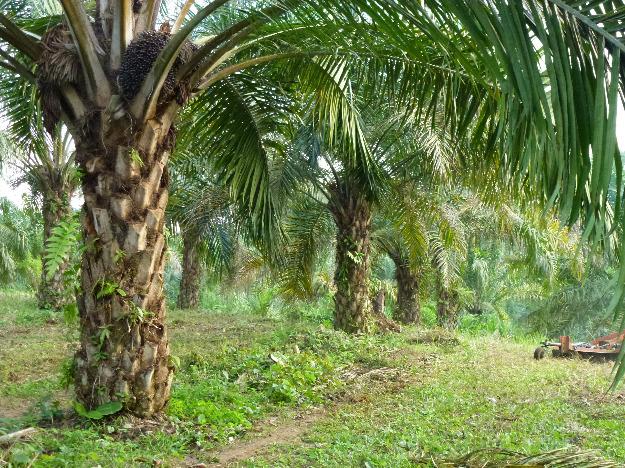 GRACIAS
Agradecimientos
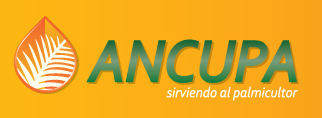 Dr. Gustavo Bernal
Ing. Vladimir Bravo
Ing. Cristian Vega
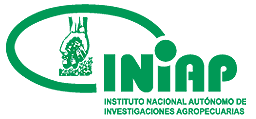 Ing. Leonardo Quintero
Programa de Palma Africana - EESD
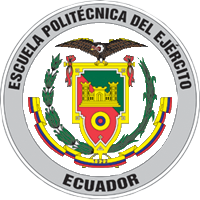 M. Sc. Diana García
M. Sc. Mónica Jadán
Dpto. Ciencias de la vida